PowerPoint
IT Office hours
PowerPoint – IT Office Hours
Best Practices
Tips & Tricks
New Features
Other Resources
Using PowerPoint Responsibly
Death by PowerPoint
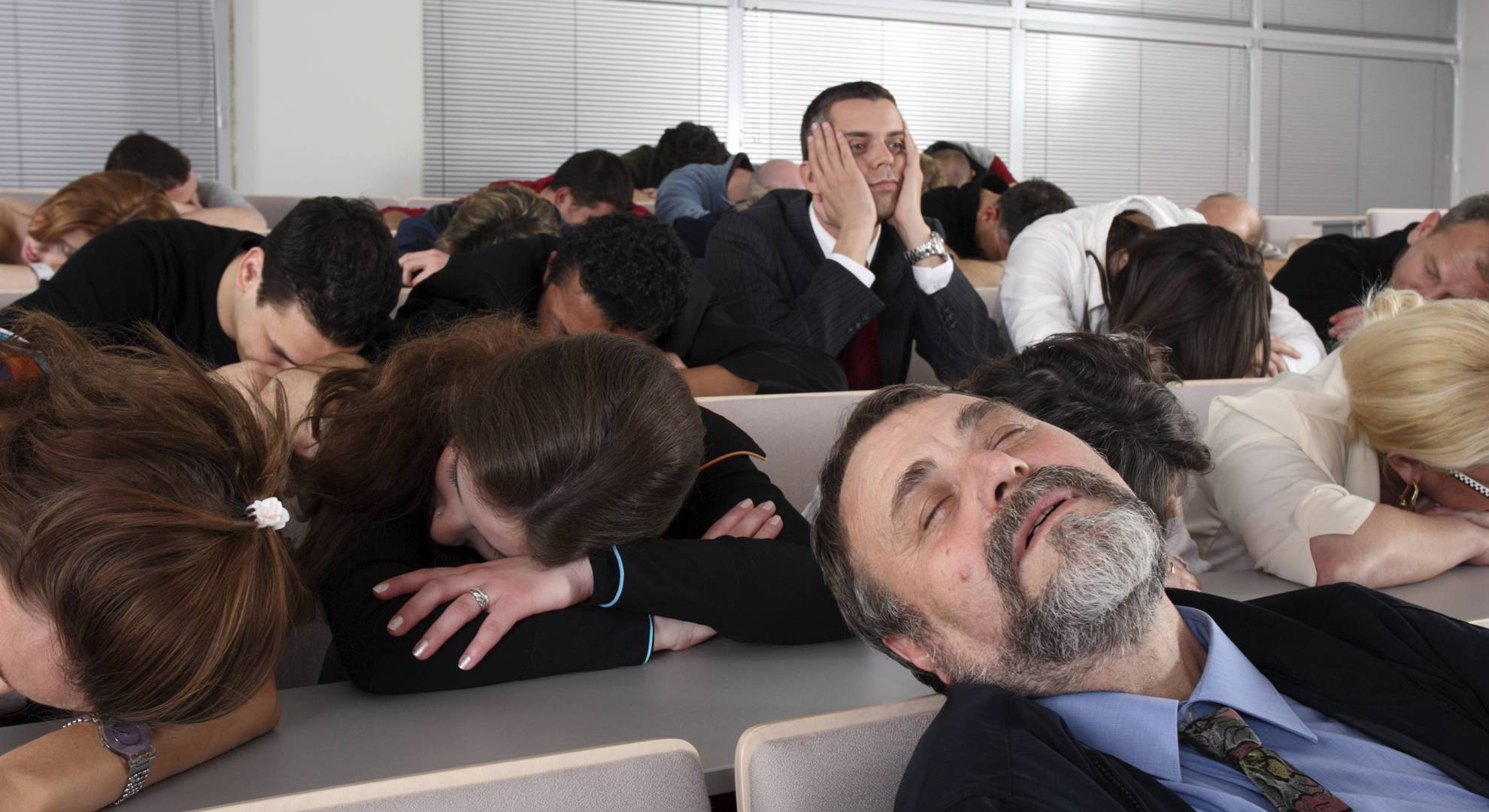 Using PowerPoint Responsibly
92% of Audiences
Using PowerPoint Responsibly
Design
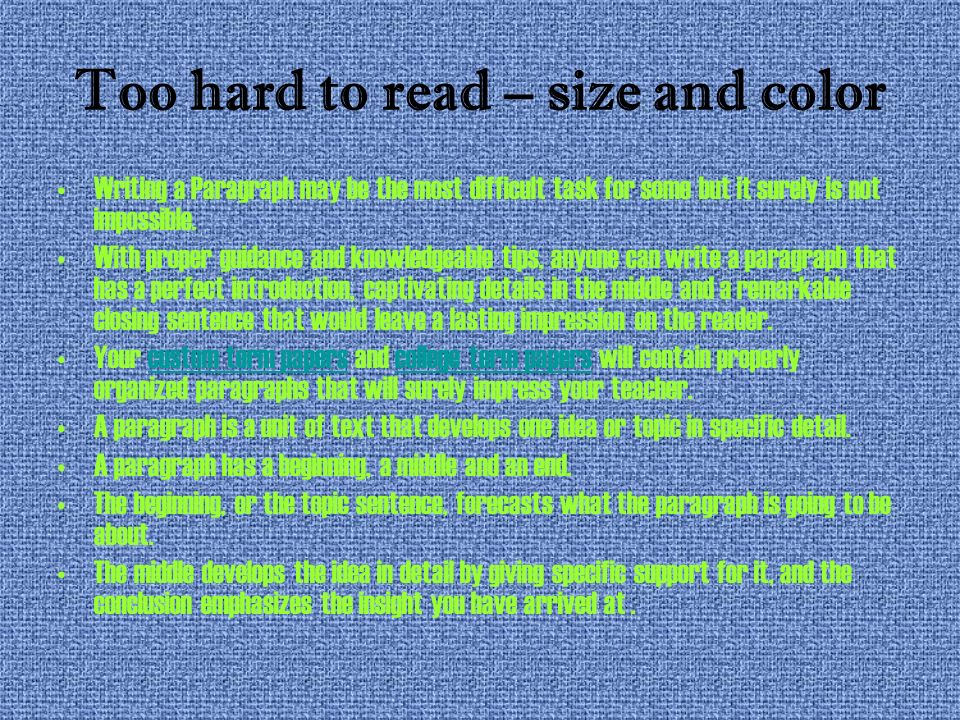 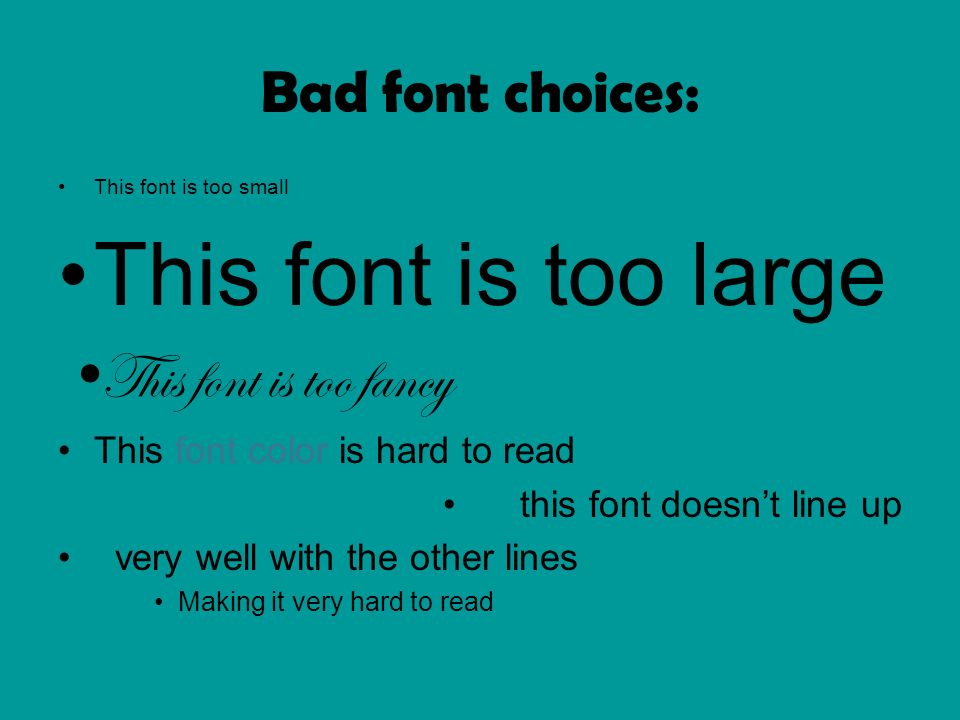 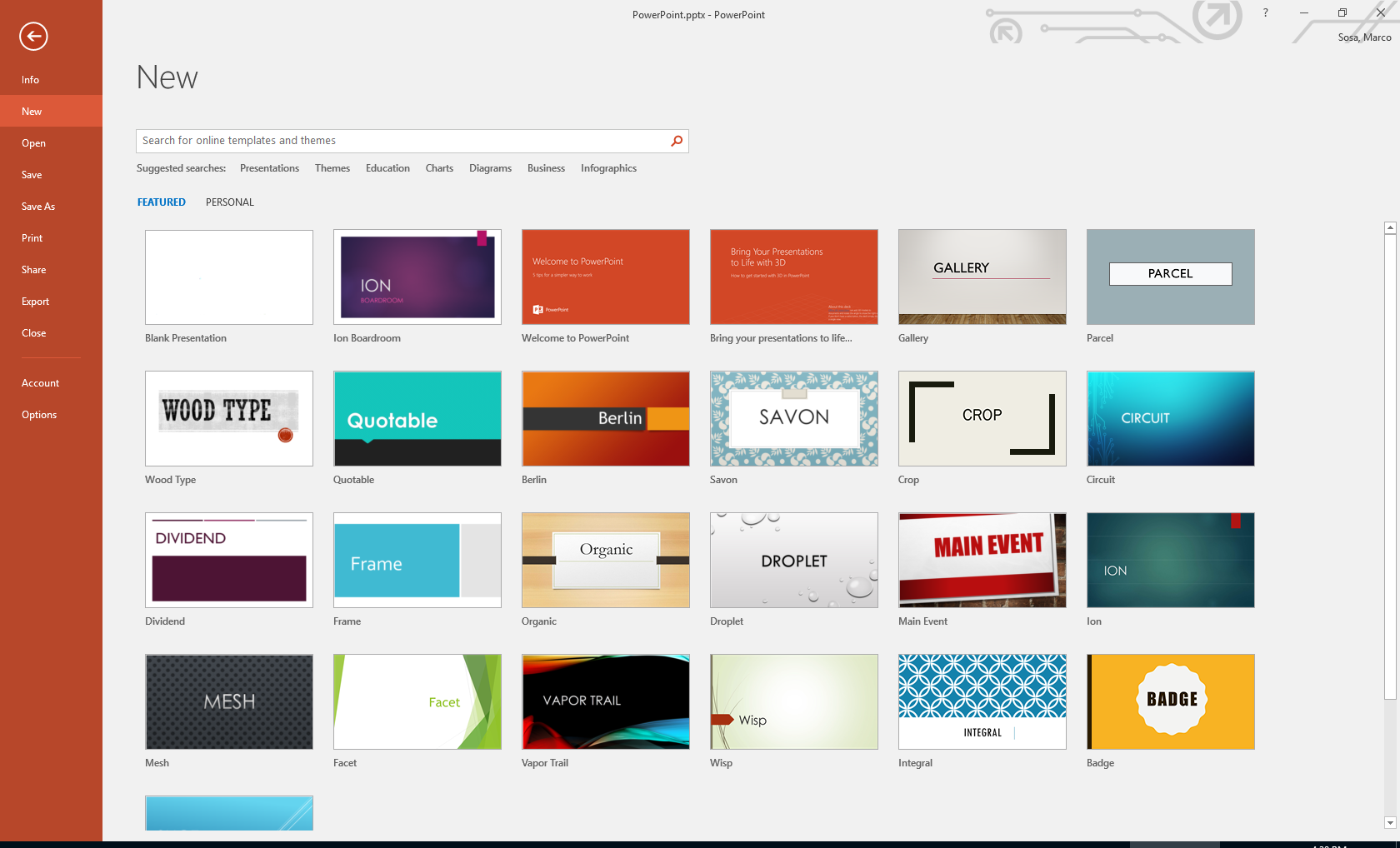 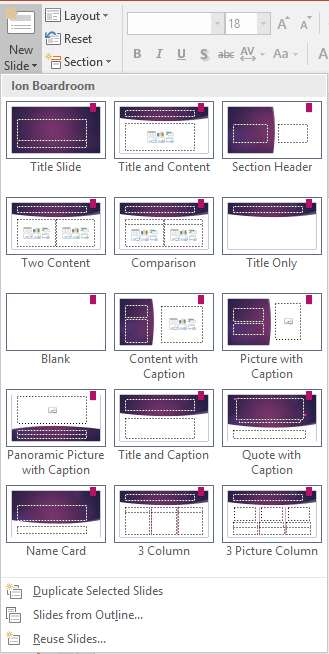 Using PowerPoint Responsibly
Design
Less is more
Lorem Ipsum Dolor Sit Amet Consectetur Adipiscing Elit
Fusce quis sapien ornare, euismod ipsum quis, hendrerit sem.
Ut laoreet tellus id venenatis cursus.
Morbi quis augue suscipit, egestas orci lacinia, fermentum eros. Ut id lectus dapibus, scelerisque sapien vel, porttitor erat.
Fusce eget libero at augue elementum finibus.
Mauris id libero sed justo ullamcorper mattis.
Mauris vulputate metus at dolor sollicitudin dignissim. Aliquam ut metus nec lacus efficitur facilisis.
Sed nec elit tempor mauris egestas varius.
Proin eu mi sodales, sodales nulla id, elementum dui.
Phasellus eu metus finibus, laoreet nisl id, tincidunt turpis.
Ut vel velit sed ex congue dapibus et vel leo.
Pellentesque pharetra nisl quis lacus consectetur, iaculis blandit nunc accumsan.
Nam eget lacus faucibus, eleifend justo vitae, pretium dolor.
Vestibulum viverra metus quis ante commodo elementum.
Integer iaculis turpis ac neque varius, sit amet elementum erat aliquam. Vivamus eu sapien vehicula dui fringilla mollis.
Using PowerPoint Responsibly
If you’re reading this,
You’re probably reading this too,
And you aren’t listening to what I’m saying right now
Using PowerPoint Responsibly
First I will talk about this,
Then this,
Then finally this.
Using PowerPoint Responsibly
Design
Less is more
Don’t read everything, word for word, straight from your slides
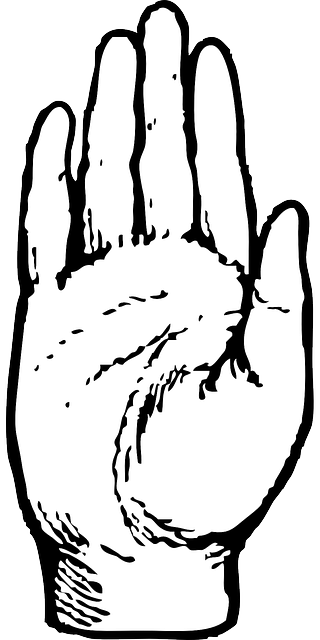 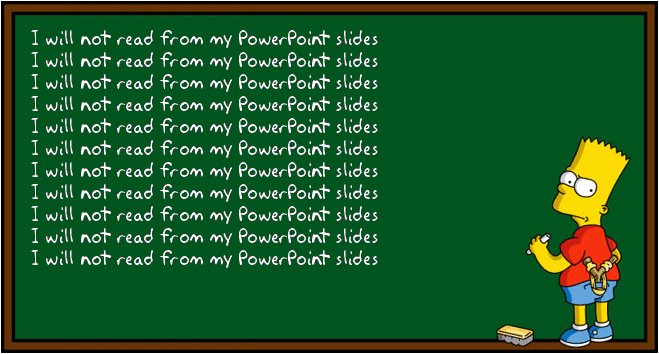 Content
Text
Images
Videos
Content: Fair Use
Part of a work (not the whole thing)
For educational use only (not for profit)
Limited copying and distribution
Content: Adding Images
Content: Resizing Images
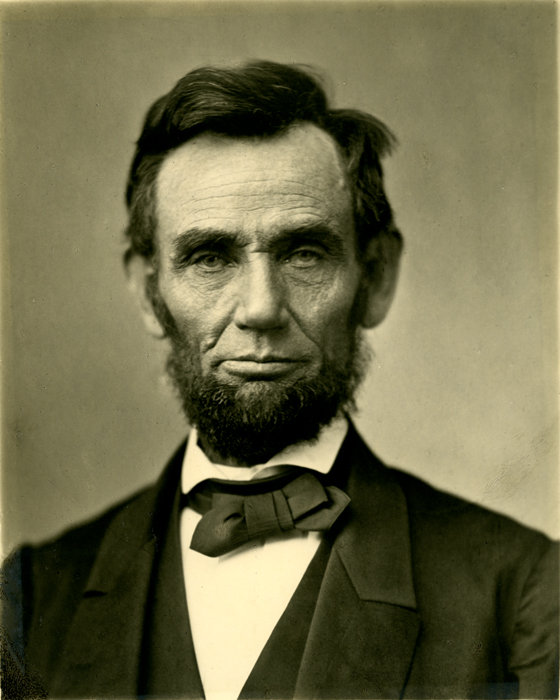 Content: Compressing Images
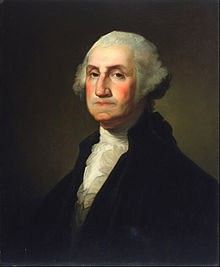 Content: Adding Videos
Content: Voiceover
Use an external microphone
Test it out first
Export to mp4
Office 365
PowerPoint App
Available on smartphones
Connects with OneDrive
HDMI adapter
Advance slides
Laser pointer
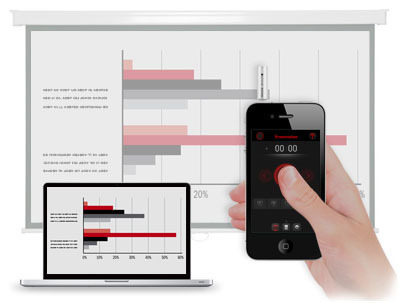 Additional Resources
F1 – Built-in help
https://support.office.com/en-us/powerpoint (Google PowerPoint help)
YouTube
Questions
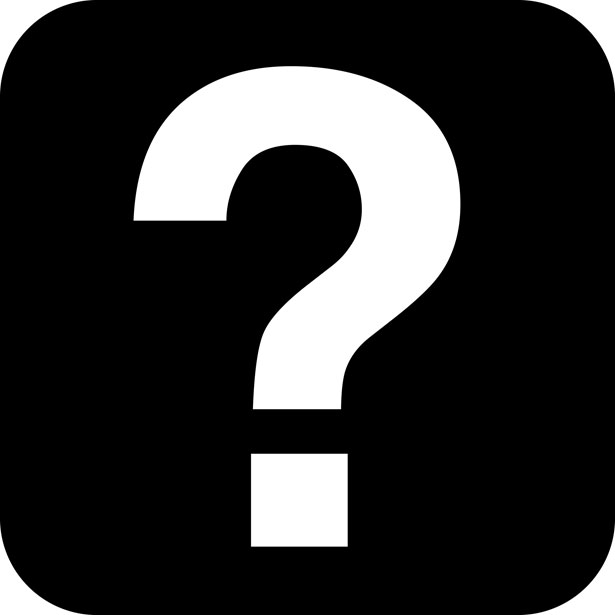 Thanks